3W(问题三步法)编程教学模式简析
通过3W(问题三步法)模式培养学生的计算思维、程序设计思想。基本思想是：我们把所有的问题分为两类：未发生的（要做的）、已经或正在发生的。
模式1
要做的工作：未发生的（要做的），用3W模式分析就是
1W要做什么？（What to do?）：
2W需要准备什么？(What need to prepare？) 
3W如何做？(How to do?)分解任务，对每个小任务再启用模式1
模式2
遇到问题：用3W模式分析就是
1W发生了什么？产生了什么结果？（What happened?）
2W为什么？什么原因？(Why?) 
3W如何做？(How to do?)调用模式1
3W问题三步法
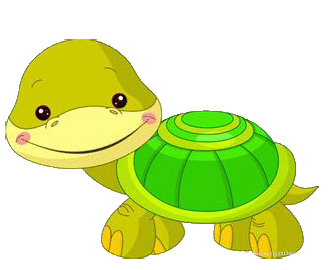 小乌龟走正方形
3W问题三步法
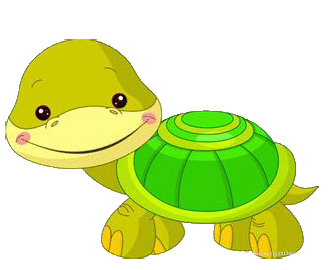 小乌龟画正方形
应用模式1
1W：问题：
让小乌龟画一个正方形
应用模式1
应用模式2
2W：需要准备：
小乌龟、画笔
搜索乌龟
1W：问题：
3W：如何做：
分解成三个问题：
1W：问题：
调用不成功
1调用乌龟：
如何调用？
角色 库中没有
2W：准备：
网络、浏览器
2W：原因：
2调用画笔：
如何落笔？
3W：如何做：
1.百度、乌龟
3W：如何做：
搜索乌龟图片
如何走？
3画正方形：
2.导入乌龟图片
应用模式1
应用模式1
应用模式1
优化
优化
画正方形
1W:问题：
画正方形
1W:问题：
画正方形
1W:问题：
2W:需要准备：
用到移动、旋转、重复、等待
2W:需要准备：
用到移动、旋转指令
2W:需要准备：
用到移动、旋转、重复指令
3W:如何做：
1.画一条100步的边
3W:如何做：
1.画一条100步的边
3W:如何做：
1.画一条100步的边
2.等待0.5秒
2.向右转90度角
2.向右转90度角
3.再画一条100步的边
3.向右转90度角
4.向右转90度角
3.重复1，2步4次
4.等待0.5秒
5.再画一条100步的边
6.向右转90度角
5.重复1-4步4次
4.抬笔
7.再画一条100步的边
4.抬笔
8.向右转90度角
9.抬笔